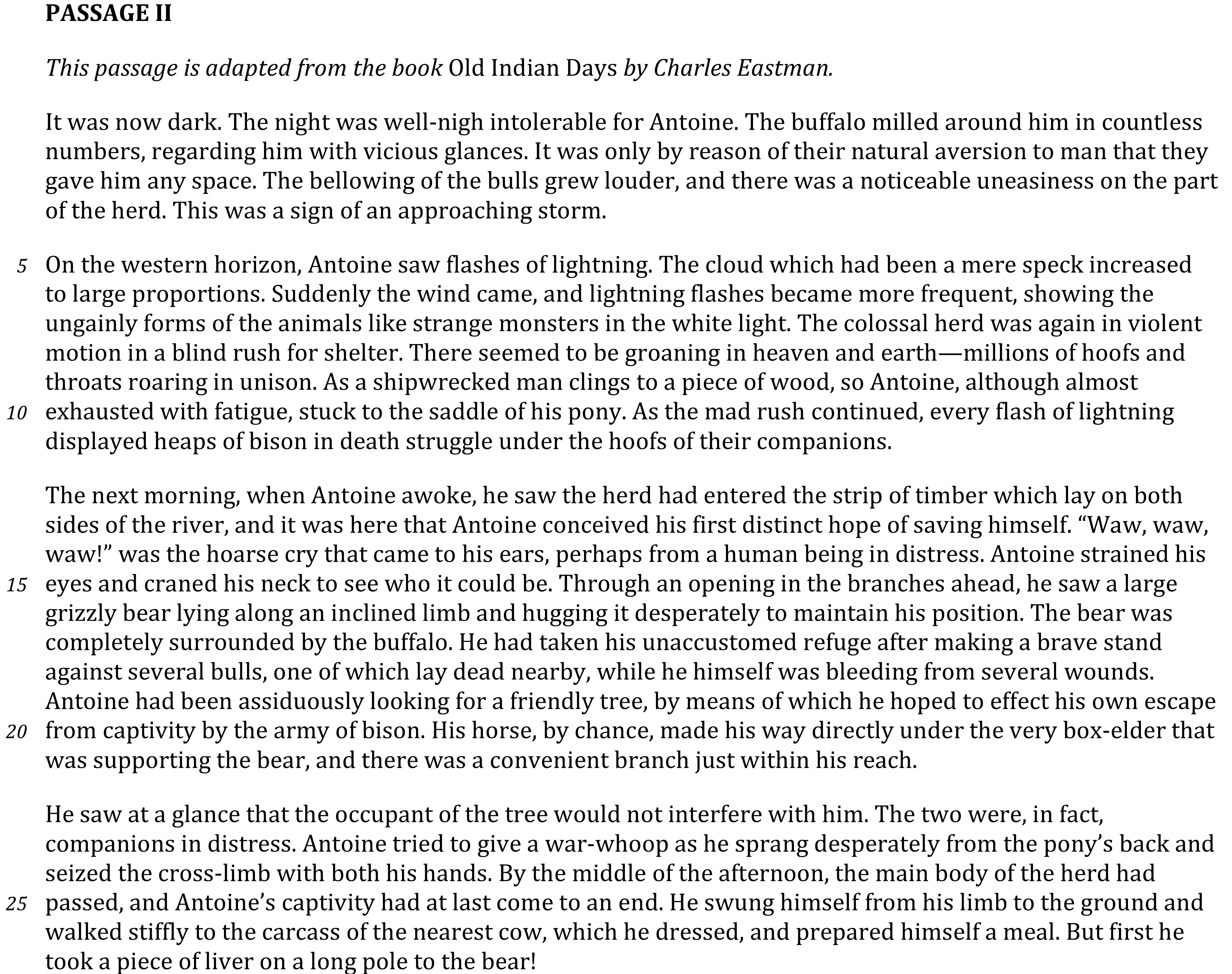 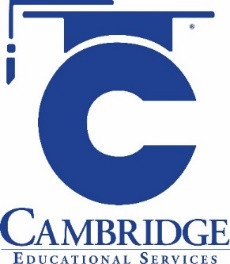 Draw conclusions about people and ideas Level: Basic Skill Group: Generalizations and Conclusions
Draw conclusions
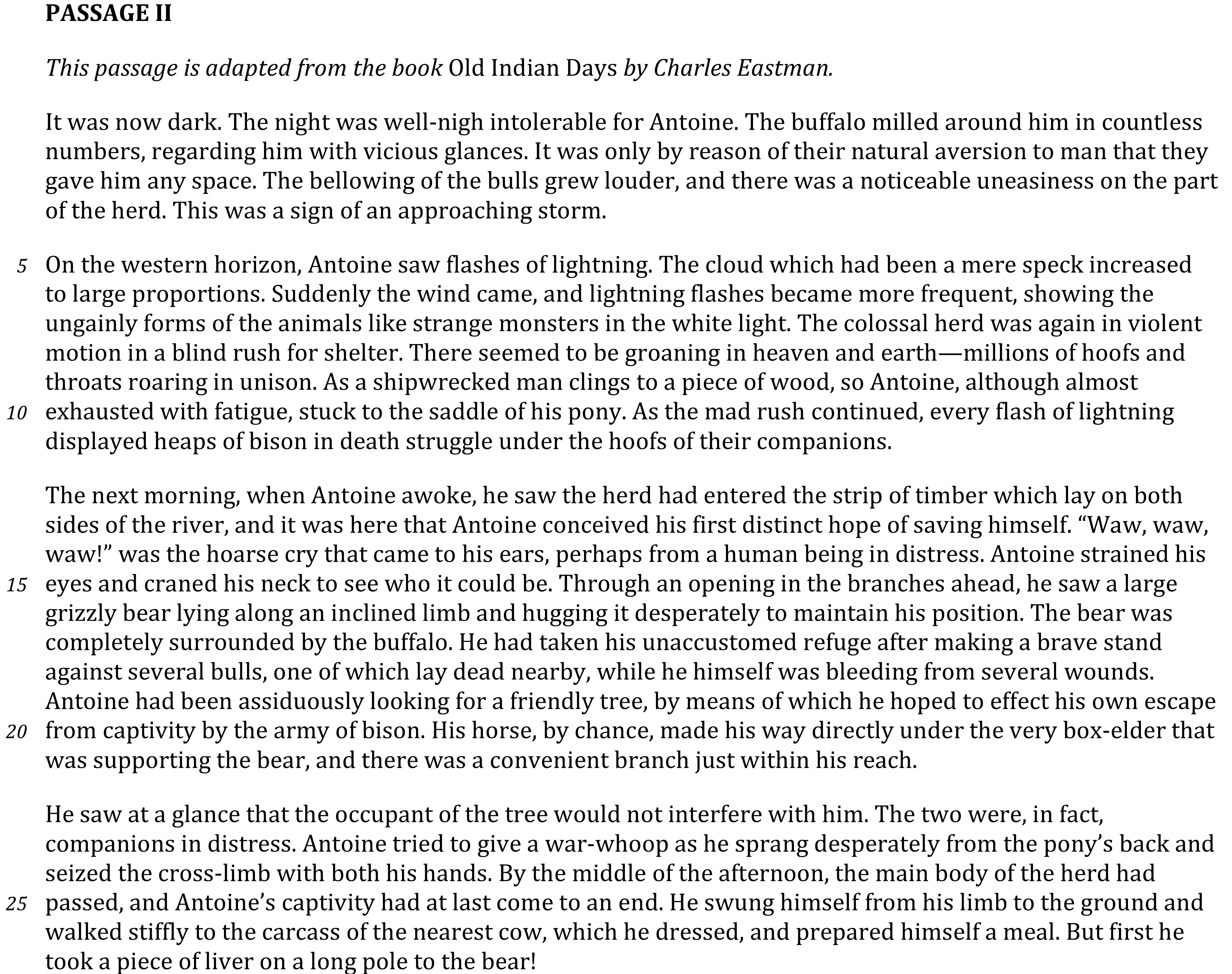 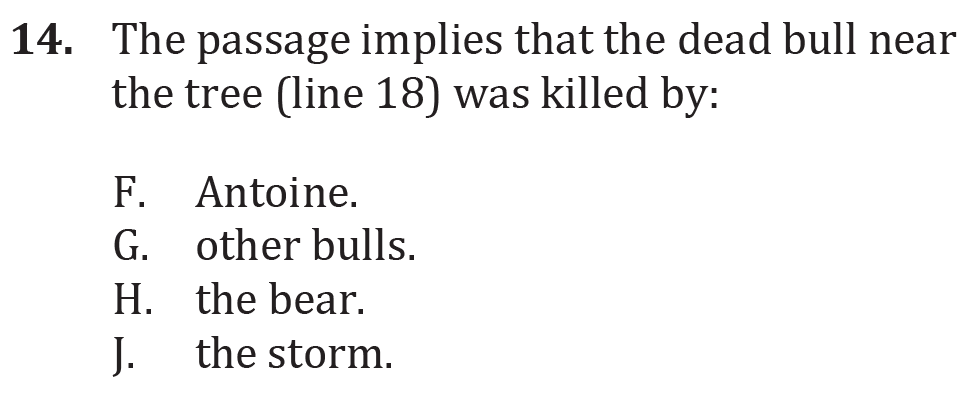 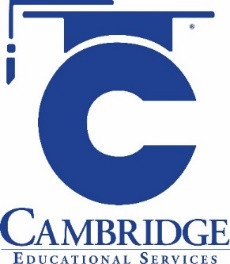 Draw conclusions about people and ideas Level: Basic Skill Group: Generalizations and Conclusions
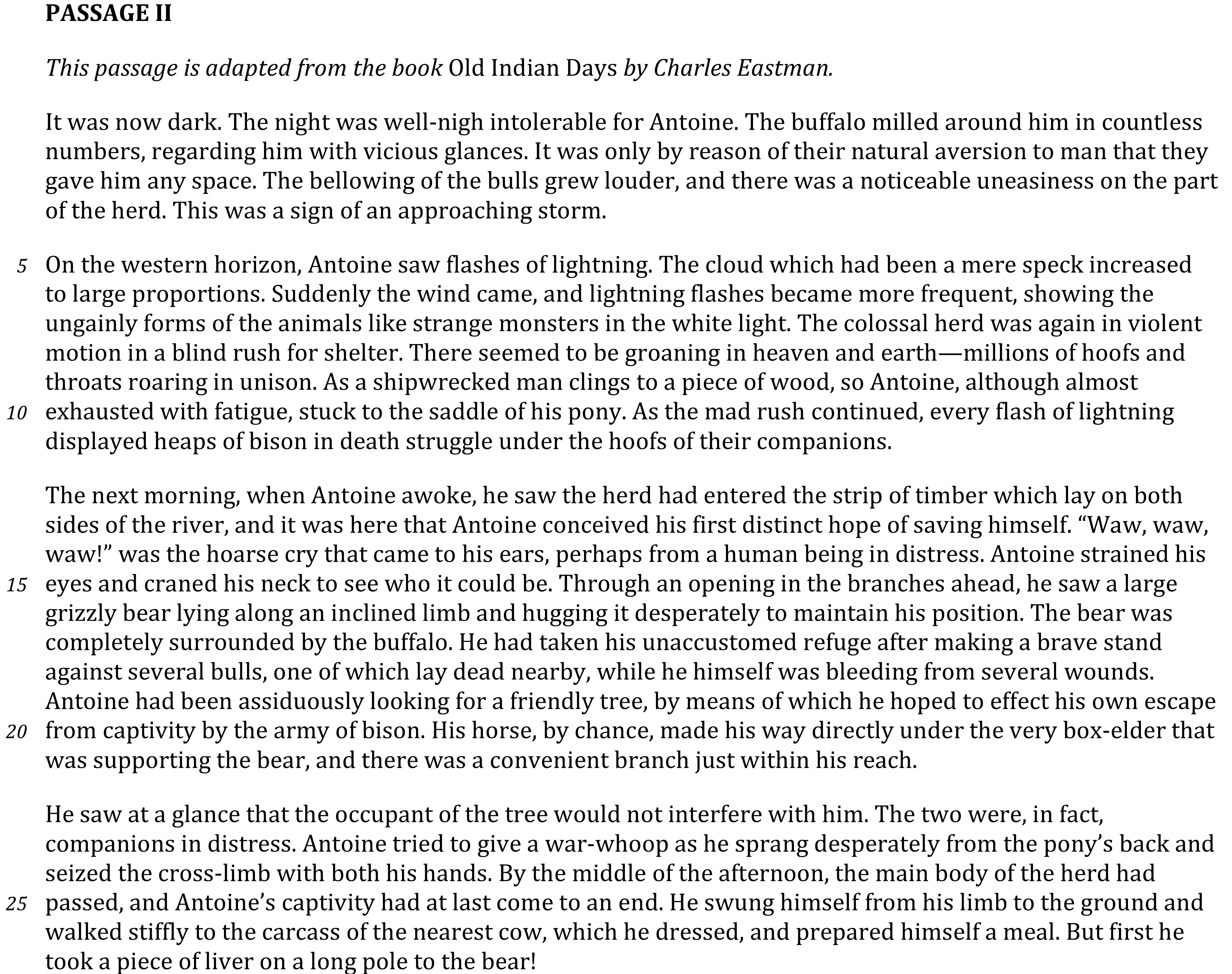 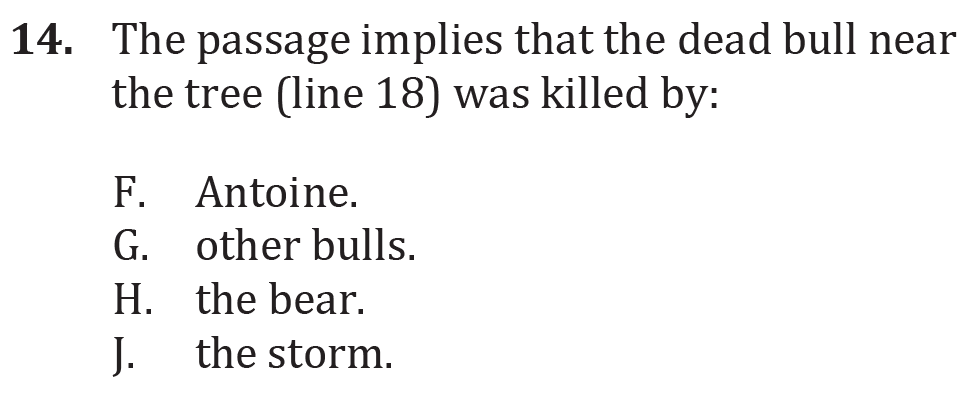 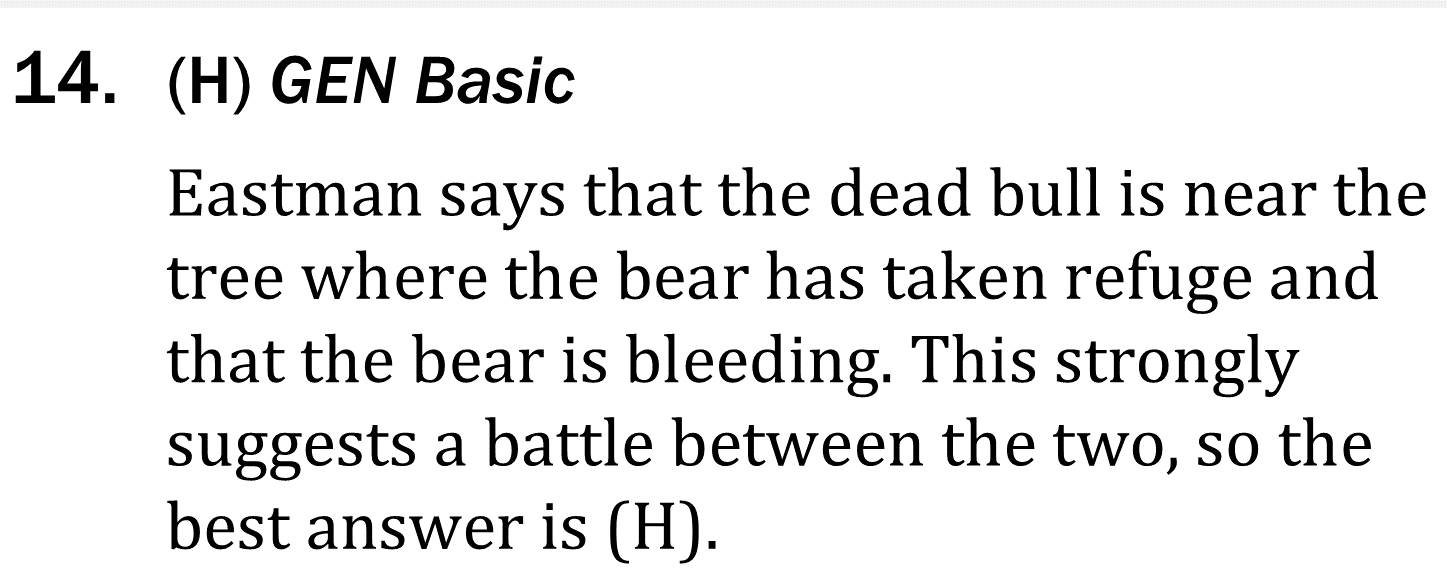 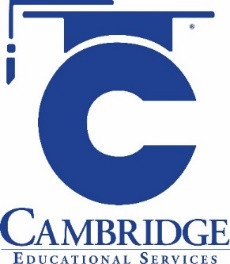 Draw conclusions about people and ideas Level: Basic Skill Group: Generalizations and Conclusions